Развиваем внимание и мышление старших дошкольников
Педагог-психолог 
МБДОУ ЦРР ДС 54 
Рыболовлева Ульяна Игоревна
г. Озерск Челябинской области
Рассмотри фигуры. Определи, чем каждая фигура отличается от предыдущей. Дорисуй четвертую.
Рассмотри фигуры. Определи, чем каждая фигура отличается от предыдущей. Дорисуй четвертую.
Проведи линию так, чтобы из красного квадрата попасть в кружок и при этом пройти через каждый квадрат 1 раз
Проведи линию так, чтобы из красного квадрата попасть в кружок и при этом пройти через каждый квадрат 1 раз
Проведи линию так, чтобы из желтого треугольника попасть в кружок и при этом пройти через каждый квадрат 1 раз
Поставь зеленую точку внутри круга и внутри треугольника, а фиолетовую- вне круга, но внутри треугольника.
Поставь красную точку вне круга и вне квадрата, а зеленую точку- внутри круга, но вне квадрата.
Нарисуй такую же фигуру, не отрывая карандаша и не проводя никакой линии дважды.
Нарисуй такую же фигуру, не отрывая карандаша и не проводя никакой линии дважды.
Нарисуй такую же фигуру, не отрывая карандаша и не проводя никакой линии дважды.
Нарисуй такую же фигуру, не отрывая карандаша и не проводя никакой линии дважды.
Нарисуй такую же фигуру, не отрывая карандаша и не проводя никакой линии дважды.
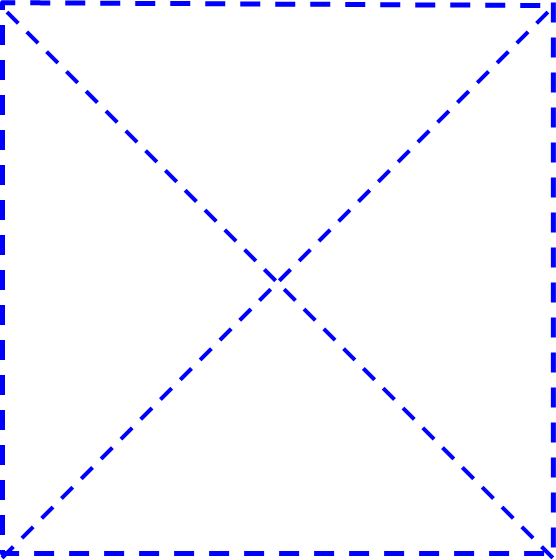 Нарисуй такую же фигуру, не отрывая карандаша и не проводя никакой линии дважды.
Какая картинка будет следующей? Дорисуй недостающую картинку.
Какая фигура лишняя?
Какая фигура лишняя?
Какая фигура лишняя?